APA Formatting and Style Guide
[Speaker Notes: Welcome to “APA Formatting and Style Guide”. This Power Point Presentation is designed to introduce your students to the basics of APA Formatting and Style Guide. You might want to supplement the presentation with more detailed information posted on Purdue OWL http://owl.english.purdue.edu/owl/resource/560/01/]
What is APA?
The American Psychological Association (APA) citation style is the most commonly used format for manuscripts in the social sciences.

APA regulates:
 Stylistics
 In-text citations
 References
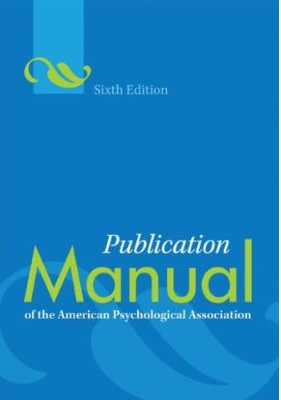 [Speaker Notes: Publication Manual of the American Psychological Association, 6th ed., contains detailed guidelines to formatting a paper in the APA style. APA style is most commonly used for formatting papers in the Social Sciences—business, economics, psychology, sociology, nursing, etc. Updates to APA are posted on the APA website www.apastyle.org. You may also reference the Purdue OWL: http://owl.english.purdue.edu/.

APA format provides writers with a format for cross-referencing their sources--from their parenthetical references to their reference page.  This cross-referencing system allows readers to locate the publication information of source material.  This is of great value for researchers who may want to locate your sources for their own research projects.  The proper use of APA style also shows the credibility of writers; such writers show accountability to their source material.  Most importantly, use of APA style can protect writers from plagiarism--the purposeful or accidental use of source material by other writers without giving appropriate credit.]
APA Style: Point of View and Voice
Use:
personal pronouns where appropriate
Try: We conducted an experiment…
           	Avoid: The authors conducted an 	   	  	experiment….

 the active voice rather than passive voice		Try: We asked participants questions.
	Avoid: The participants have been asked 		questions by the researchers.
[Speaker Notes: APA format is not limited by the rules of citing the sources- in-text citations and entries in the list of References. It also regulates the stylistics of conveying research. 

This slide introduces the basics of APA stylistics related to the point of view and voice in an APA paper, which encourages a writer to use personal pronouns and the active voice.  The explanations are provided with examples. 

This slide can be supplemented by the relevant section from OWL http://owl.english.purdue.edu/owl/resource/560/15/]
APA Style: Language
Language in an APA paper is:
clear: be specific in descriptions and explanations

 concise: condense information when you can

 plain: use simple, descriptive adjectives and  minimize figurative language
[Speaker Notes: This slide explains the APA requirements to language of an APA paper. 

Clarity and conciseness are the major concern when reporting research in APA . It is not easy to balance clarity (which requires providing clarification) and conciseness (which requires packing information). To achieve clarity, a writer should avoid vague wording  and be specific in descriptions and explanations. To achieve conciseness, a writer should condense information. Because APA format is widely used in science-related papers, the language of APA format is plain and simple. A writer should avoid using metaphors and minimize the use of figurative language, which is typical for creative writing. 

This slide can be supplemented by the relevant sections from OWL 
http://owl.english.purdue.edu/owl/resource/560/15/
http://owl.english.purdue.edu/owl/resource/560/14/

and “Conciseness in academic writing” handout http://owl.english.purdue.edu/owl/resource/572/01/]
Types of APA Papers
The literature review: 
 Contains a summary of what the scientific      literature says about the topic of your research
 Includes a title page, introduction, and list of references

The experimental report:
 Describes your experimental research
 Includes a title page, abstract, introduction, method, results, discussion, list of references, appendices, tables, and figures
[Speaker Notes: This slide introduces two most commonly used genres in APA format: the literature review and the experimental report (also known as the research article). 

The literature review paper, which is the summary of what the scientific literature in the discipline field says about the topic of research, is the genre students likely encounter in their academic studies. The paper includes the title page, introduction and a list of references. 

The experimental report or research article provides an account of conducted research. This genre includes the title page, abstract, introduction (which is the review of the published studies on the research topic with the purpose to find the niche for the reported study), method, results, discussion, references, appendices (optional). The experiential report often contains tables and figures. See the slides describing APA format of tables and figures. 

This slide can be supplemented by the relevant section from OWL http://owl.english.purdue.edu/owl/resource/560/13/]
Types of APA Papers
If your paper fits neither of the categories above:
follow the general format

 consult the instructor

 consult the APA Publication Manual
[Speaker Notes: The general format, which is introduced in the following  six slides, regulates formatting papers of any genre students may encounter in their academic studies. For students, consulting the instructor about the specific requirement is the safest policy. For authors of manuscripts prepared for submission to scientific journal, consulting Publication Manual is a must. 


This slide can be supplemented by the “Other papers” section from OWL http://owl.english.purdue.edu/owl/resource/560/13/]
General Format
Your essay should:
be typed and double-spaced be printed on standard-sized paper (8.5”x11”)
 use 1” margins on all sides
 use 10-12 pt. Times New Roman or a similar font
 include  a page header (title) in the upper left-hand of every page and a page number in the upper right-hand side of every page
Note: If you are writing a manuscript draft, APA suggests using two spaces between sentences to aid readability (see pp. 87-88 in the APA manual).
[Speaker Notes: This slide presents the general format of an APA formatted paper: An essay should be typed and double-spaced on the standard-sized paper (8.5”x11”) with 1” margins on all sides. Times New Roman or similar font in 10-12 pt. size should be used. The document should include a page header indicating a short title of the essay and a page number in the upper right-hand of every page (including the title page).]
General Format
References
Your essay should include four major sections:
Main Body
Abstract
Title page
[Speaker Notes: This slide introduces four required part of an APA paper: a title page, abstract, main body (essay itself), and a list of References. An abstract page and list of references are titled as Abstract and Reference, respectively.

It is important to remind students that each page should have a page header with a short title and page number.  

This slide can be supplemented by the “General Format” section from OWL http://owl.english.purdue.edu/owl/resource/560/01/]
Title Page
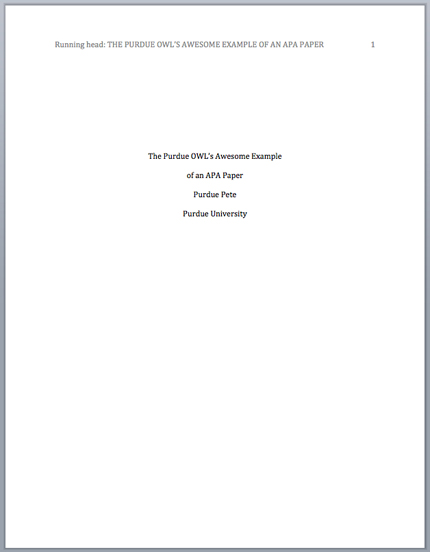 Page header:
(use Insert Page Header)
title flush left + page number flush right.
Title:
(in the upper half of the page, centered)
name (no title or degree) + affiliation (university, etc.)
[Speaker Notes: This slide visually presents APA format of a title page, which consists of four major sections: a page header, a running head for publication, and a title.

To create a page header, use “Insert Page Header” function of MSO Word. Choose “Insert Page Number” in the upper right-hand side and type two-three words of the title  before page number. Separate the abbreviated title from the page number with five spaces.


To create a running head for publication, type Running Head: ABBREVIATED TITLE on the first line, flush-left, maximum 60 characters long. Note: Although a running head section is required for manuscripts submitted for publication, it is an optional sections for students’ papers. 

To create a title, type—in the upper half of the page, centered– a full title of the essay, writer’s name and affiliation (college or university) on subsequent lines. Note: the instructor might also require his/her name, course title, and date in addition to affiliation. Encourage students to consult the instructor regarding specific requirements to a title section. 



This slide can be supplemented by the relevant section from OWL http://owl.english.purdue.edu/owl/resource/560/01/]
Abstract Page
Page header: do NOT include “Running head:”

Abstract: centered, at the top of the page
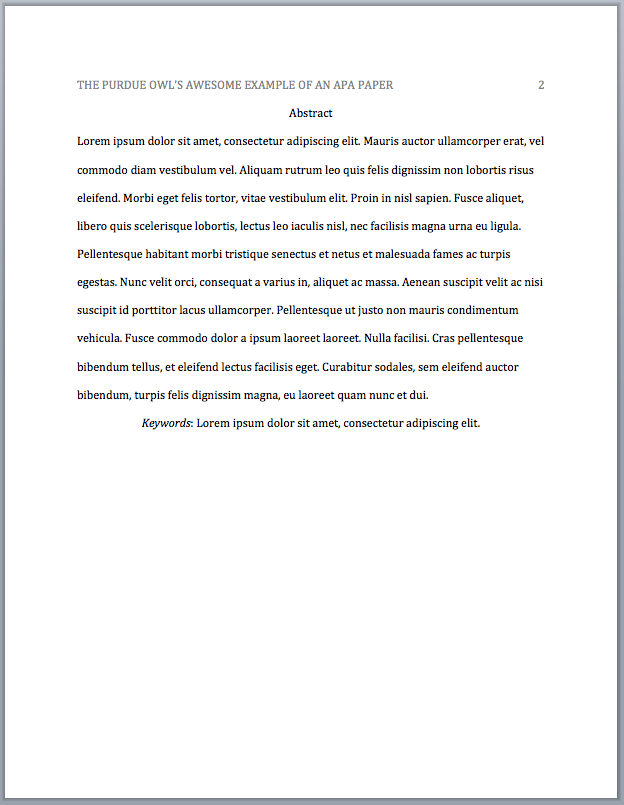 Write a 150- to 250- word summary of your paper in an accurate, concise, and specific manner.
[Speaker Notes: This slide provides a visual example of an abstract page, which consists of a page header, a heading—Abstract, and a brief summary of the paper accurately presenting its contents. 

Type the heading –Abstract– centered at the top of the page. Below, type the paragraph of the paper summary (between 150 and 250 words) in block format—without indentation. 

The abstract should contain the research topic, research questions, participants, methods, results, data analysis, and conclusions. It may also include possible implications of your research and future work you see connected with your finding, and may include keywords.]
Main Body (Text)
Number the first text page as page number 3 

 Type and center the title of the paper centered, at    the top of the page

 Type the text double-spaced with all sections following each other without a break

 Identify the sources you use in the paper in parenthetical in-text citations

 Format tables and figures
[Speaker Notes: This slide provides the basic reminders about formatting the text: 
Make sure that the first text page is page number 3 (page#1 is a title page, page #2 is an abstract page).
Start with typing the essay title centered, at the top of the page.
Type the text double-space with all sections following each other without a break. Do not use white space between paragraphs. 
Create parenthetical  in-text citations to identify the sources used in the paper.
Format tables and figures.

The following slides introduce APA formatting of references, in-text citations, and tables and figures.]
References Page
Center the title (References) at the top of the page. Do not bold it.

 Double-space reference entries

 Flush left the first line of the entry and indent subsequent lines

 Order entries alphabetically by the author’s surnames
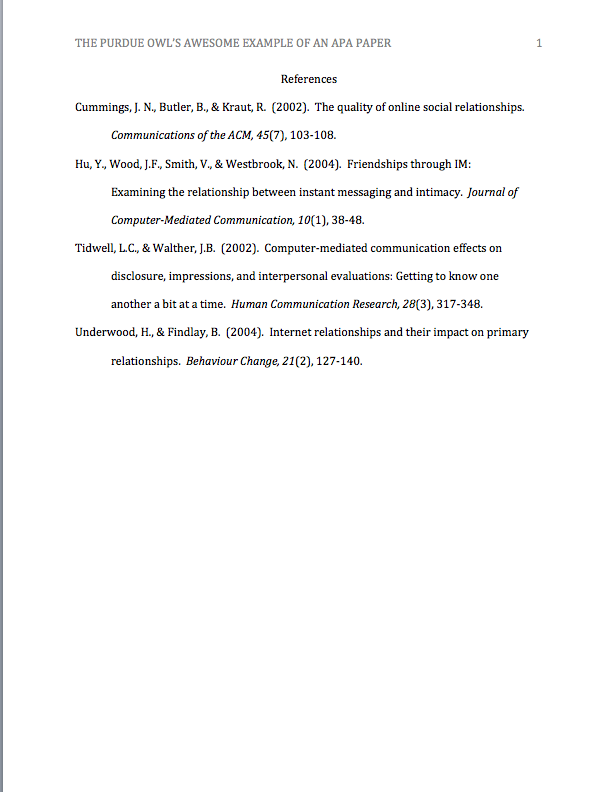 [Speaker Notes: This slide explains the format and purpose of a references page. 

The facilitator may stress that each source referenced within the paper should also appear on the reference page, which appears at the end of the paper. 

To create a references page, 
center the heading—References—at the top of the page; 
double-space reference entries; 
flush left the first line of the entry and indent subsequent lines. To use “hanging” feature of “Indent and Space” tab, go to “Paragraph” ”Indentation” choose “Hanging” in the ”Special” box.
Order entries alphabetically by the author’s surnames. If a source is anonymous, use its title as an author’s surname. 
 
Note: Unlike MLA, APA is only interested in what they call “recoverable data”—that is, data which other people can find. For example, personal communications such as letters, memos, emails, interviews, and telephone conversations should not be included in the reference list since they are not recoverable by other researchers.





For specific information about entries in the reference list, go to http://owl.english.purdue.edu/owl/resource/560/05/.]
References: Basics
Invert authors’ names (last name first followed by initials: “Smith, J.Q.”)

 Alphabetize reference list entries the last name of the first author of each work

 Capitalize only the first letter of the first word of a title and subtitle, the first word after a colon or a dash in the title, and proper nouns. Do not capitalize the first letter of the second word in a hyphenated compound word.
[Speaker Notes: This slide provides basic rules related to creating references entries.]
References: Basics
Capitalize all major words in journal titles

 Italicize titles of longer works such as books and journals

 Do not italicize, underline, or put quotes around
the titles of shorter works such as journal articles or essays in edited collections
[Speaker Notes: This slide provides basic rules related to creating references entries.]
Making the References List
APA is a complex system of citation. When compiling the reference list, the strategy below might be useful:
Identify the type of source: Is it a book? A journal article? A webpage? 

Find a sample of citing this type of source in the textbook or in the OWL APA Guide: http://owl.english.purdue.edu/owl/resource/560/01/

“Mirror” the sample

Make sure that the entries are listed in the alphabetical order and the subsequent lines are indented (Recall References: Basics)
[Speaker Notes: APA is a complex system of citation, which is time-consuming to learn and difficult to keep in mind. To help students handle the requirements of APA format, this slide introduces a strategy of surviving APA. 

The facilitator should stress the importance of correct identification of a type of source: e.g., Is it an article from a newspaper or from a scholarly journal? Hard copy or electronic version? 

When the source type is identified correctly, it’s fairly easy to find a sample of a similar reference in the APA chapter of a composition book  or in an on-line APA resource. The APA guide on the OWL website is particularly easy to browse since its links are organized by types of sources—scroll down to the box of links http://owl.english.purdue.edu/owl/resource/560/01/

After a sample is found, all it takes is to mirror it precisely and arrange entries in the alphabetical order. 

Note: Many electronic library databases, e.g. Proquest, have citation feature. The useful strategy is to save and import into a references list citation entries (make sure you choose APA format) while doing literature search. You can always delete later reference entries of the sources you’re not going to use in the paper.]
In-text Citations: Basics
In-text citations help readers locate the cited source in the References section of the paper. 

Whenever you use a source, provide in parenthesis:

 the author’s name and the date of publication

 for quotations and close paraphrases, provide the author’s name, date of publication, and a page number
[Speaker Notes: This slide explains the basics of in-text citations. 

In-text citations help establish credibility of the writer, show respect to someone else’s intellectual property (and consequently, avoid plagiarism). More practically, in-text citations help readers locate the cited source in the references page. Thus, keep the in-text citation brief and make sure that the information provided in the body of the paper should be just enough so that a reader could easily cross-reference the citation with its matching entry on the reference page; i.e., the body of the paper and the in-text citation together contains the author’s name and the year of publication. To avoid plagiarism, also provide a page number (in  p.3 / pp.3-5 format) for close paraphrases and quotations.]
In-text Citations: Formatting Quotations
When quoting, introduce the quotation with a signal phrase. Make sure to include the author’s name, the year of publication, the page number, but keep the citation brief—do not repeat the information.
Caruth (1996) has stated that a traumatic response    
   	frequently entails a “delayed, uncontrolled 	repetitive appearance of hallucinations and other 	intrusive phenomena” (p.11).
A traumatic response frequently entails a 	“delayed, uncontrolled repetitive appearance of 	hallucinations and other intrusive phenomena” 	(Caruth, 1996, p.11).
[Speaker Notes: This slide provides explanation and examples of in-text citations with quotations.]
In-text Citations: Formatting a Summary or Paraphrase
Provide the author’s last name and the year of
publication in parenthesis after a summary or a paraphrase.

     	Though feminist studies focus solely on women's
     	experiences, they err by collectively perpetuating 	the masculine-centered impressions (Fussell, 	1975).
[Speaker Notes: The following three slides provide instructions and examples of in-text citations with summary/ paraphrase.
The facilitator should emphasize the importance of developing the skills of critical reading (which enables finding main claims in the text), summarizing, and paraphrasing. When paraphrasing or summarizing, the major concern should be fair and accurate representation of the ideas in the source. 


This slide can be supplemented by the “Quoting, Paraphrasing, and Summarizing” section from OWL 
http://owl.english.purdue.edu/owl/resource/563/01/]
In-text Citations: Formatting a Summary or Paraphrase
Include the author’s name in a signal phrase followed by the year of publication in parenthesis.

      	Recently, the history of warfare has been 
      	significantly revised by Higonnet et al. (1987), 
      	Marcus (1989), and Raitt and Tate (1997) to 	include women’s personal and cultural 	responses to battle and its resultant traumatic 	effects.
[Speaker Notes: The following three slides provide instructions and examples of in-text citations with summary/ paraphrase.
The facilitator should emphasize the importance of developing the skills of critical reading (which enables finding main claims in the text), summarizing, and paraphrasing. When paraphrasing or summarizing, the major concern should be fair and accurate representation of the ideas in the source. 


This slide can be supplemented by the “Quoting, Paraphrasing, and Summarizing” section from OWL 
http://owl.english.purdue.edu/owl/resource/563/01/

and sections on APA in-text citations:
http://owl.english.purdue.edu/owl/resource/560/01/
http://owl.english.purdue.edu/owl/resource/560/02/]
In-text Citations: Formatting a Summary or Paraphrase
When including the quotation in a summary/paraphrase, also provide a page number in parenthesis after the quotation:

      	According to feminist researchers Raitt and Tate
      	(1997), “It is no longer true to claim that women's
      	responses to the war have been ignored” (p. 2).
[Speaker Notes: This slide continues explaining formatting in-text citations with summary/ paraphrase.]
In-text Citations: Signal Words
Introduce quotations with signal phrases, e.g.
According to X. (2008), “….” (p. 3).

X. (2008) argued that “……” (p. 3).
Use such signal verbs as:
              acknowledged, contended, maintained,
              responded, reported, argued, concluded, 	   	   etc.

Use the past tense or the present perfect tense of verbs in signal phrases when they discuss past events.
[Speaker Notes: Acquiring a rich repertoire of signal words and phrases is the key to success in representing others’ ideas in academic writing. This slide provides a few examples of those and reminds that APA requires to use the past or present perfect tense of verbs in signal phrases. 

The facilitator might want to point to the chapter in the composition book that introduces and practices signal words.]
In-text Citations: Two or More Works
When the parenthetical citation includes two or
more works, order them in the same way they appear in the reference list—the author’s name,   the year of publication—separated by a 
semi-colon.

         (Kachru, 2005; Smith, 2008)
[Speaker Notes: This slide explains and exemplifies the specific cases of in-text citations. It might be supplemented with “Author/Authors” section from OWL http://owl.english.purdue.edu/owl/resource/560/03/]
In-text Citations: A Work with Two Authors
When citing a work with two authors, use “and”
in between authors’ name in the signal phrase yet “&” between their names in parenthesis.

      According to feminist researchers Raitt and Tate
      (1997), “It is no longer true to claim that women's
      responses to the war have been ignored” (p. 2).

      Some feminists researchers question that “women's
      responses to the war have been ignored” (Raitt &
     Tate, 1997, p. 2).
[Speaker Notes: This slide explains and exemplifies the specific cases of in-text citations. It might be supplemented with “Author/Authors” section from OWL http://owl.english.purdue.edu/owl/resource/560/03/]
In-text Citations: A Work with Three to Five authors
When citing a work with three to five authors, identify all authors in the signal phrase or in parenthesis.

             (Harklau, Siegal, & Losey, 1999)

In subsequent citations, only use the first author's last name followed by "et al." in the signal phrase or in parentheses.
                 
                (Harklau et al., 1993)
[Speaker Notes: This slide explains and exemplifies the specific cases of in-text citations. It might be supplemented with “Author/Authors” section from OWL http://owl.english.purdue.edu/owl/resource/560/03/]
In-text Citations: A Work with Six and More Authors
When citing a work with six and more authors, identify the first author’s name followed by “et al.”

              Smith et al. (2006) maintained that….
               
               (Smith et al., 2006)
[Speaker Notes: This slide explains and exemplifies the specific cases of in-text citations. It might be supplemented with “Author/Authors” section from OWL http://owl.english.purdue.edu/owl/resource/560/03/]
In-text Citations: A Work of Unknown Author
When citing a work of unknown author, use the source’s full title in the signal phrase and cite the first word of the title followed by the year of publication in parenthesis. Put titles of articles and chapters in quotation marks; italicize titles of books and reports.

     	 According to “Indiana Joins Federal
            Accountability  System” (2008), …   
			Or, 
            (“Indiana,” 2008)
[Speaker Notes: This slide explains and exemplifies the specific cases of in-text citations. It might be supplemented with “Author/Authors” section from OWL http://owl.english.purdue.edu/owl/resource/560/03/]
In-text Citations: Organization
When citing an organization, mention the organization the first time when you cite the source in the signal phrase or the parenthetical citation.
              The data collected by the Food and Drug
              Administration (2008) confirmed that…
 
If the organization has a well-known abbreviation, include the abbreviation in brackets the first time the source is cited and then use only the abbreviation in later citations.
               Food and Drug Administration (FDA) 		    confirmed … FDA’s experts tested…
[Speaker Notes: This slide explains and exemplifies the specific cases of in-text citations. It might be supplemented with “Author/Authors” section from OWL http://owl.english.purdue.edu/owl/resource/560/03/]
In-text Citations: The same last name/the same author
When citing authors with the same last names, use first initials with the last names.

         (B. Kachru, 2005; Y. Kachru, 2008)

When citing two or more works by the same author published in the same year, use lower-case letters (a, b, c) with the year of publication to order the references.
                 
          Smith’s (1998a) study of adolescent immigrants…
[Speaker Notes: This slide explains and exemplifies the specific cases of in-text citations. It might be supplemented with “Author/Authors” section from OWL http://owl.english.purdue.edu/owl/resource/560/03/]
In-text Citations: Personal communication
When citing interviews, letters, e-mails, etc., include the communicator’s name, the fact that it was personal communication, and the date of the communication. Do not include personal communication in the reference list.

         A. P. Smith also claimed that many of her students 
         had difficulties with APA style (personal
         communication, November 3, 2002).
Or, 

         (E. Robbins, personal communication, January 4,
          2001).
[Speaker Notes: This slide explains and exemplifies the specific cases of in-text citations. It might be supplemented with “Author/Authors” section from OWL http://owl.english.purdue.edu/owl/resource/560/03/]
In-text Citations: Electronic sources
When citing an electronic document, whenever possible, cite it in the author-date style. If electronic source lacks page numbers, locate and identify paragraph number/paragraph heading.

           According to Smith (1997), ... (Mind over Matter
          section, para. 6).
[Speaker Notes: This slide explains and exemplifies the specific cases of in-text citations. It might be supplemented with “Author/Authors” section from OWL http://owl.english.purdue.edu/owl/resource/560/03/]
APA Headings
APA uses a system of five heading levels
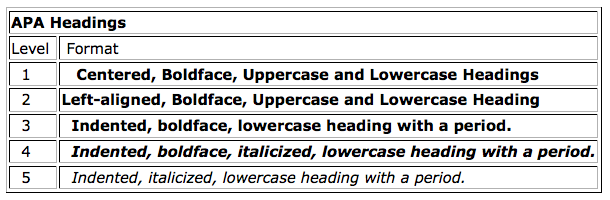 [Speaker Notes: This slide explains a system of five heading levels in APA. It  might be supplemented by the section “APA Headings” from OWL http://owl.english.purdue.edu/owl/resource/560/16/]
APA Headings
Here is an example of the five-level heading system:
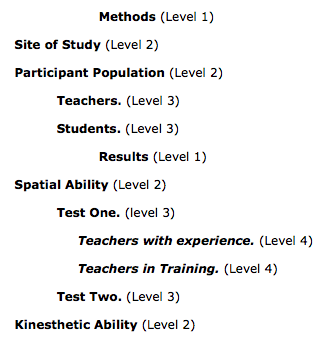 [Speaker Notes: Thus, if the article has four sections, some of which have subsection and some of which don’t, use headings depending on the level of subordination. Section headings receive level one format. Subsections receive level two format. Subsections of subsections receive level three format. In APA Style, the Introduction section never gets a heading and headings are not indicated by letters or numbers. Levels of headings will depend upon the length and organization of your paper. Regardless, always begin with level one headings and proceed to level two, etc.]
APA Tables
Label tables with an Arabic numeral and provide a title. The label and the title appear on separate lines above the table, flush-left and single-spaced. 

Cite a source in a note below the table.
Table 1
	Internet users in Europe
Note: The data are adapted from “The European 	Union and Russia”(2007). Retrieved from 
	http://epp.eurostat.ec.europa.eu
[Speaker Notes: Tables are a common and often required feature of an APA format (consider, the research article, for example). This slide provides visual guidelines to formatting tables in APA. 

The facilitator should point that a table format consists of four elements: 
The table label—e.g., Table 1
The title in italics , both appearing on separate lines above the table, flush-left and single-spaced
The table 
The Citation of the source below the table in the form of Note (see the example on the slide).]
APA Figures
Label figures with an Arabic numeral and provide a title. The label and the title appear on the same line below the figure, flush-left .

You might provide an additional title centered above the figure. 

Cite the source below the label and the title.
Figure 1. Internet users in Europe. Adapted from The 	European Union and Russia: Statistical 	comparison by Eurostat Statistical Books, 2007, 	Retrieved from http://epp.eurostat.ec.europa.eu
[Speaker Notes: Although figures in an APA paper are formatted in a manner which is similar to that of formatting tables, there a few differences. 
In particular, the order is the following:


You might provide an additional title centered above the figure.
The figure
The label and title (in italics) on the same line below the figure, flush-left: Figure 1. Internet users in Europe 
A Citation of the source below the table in the form of Note (see the example on the slide).]
Additional APA Resources
The Purdue OWL http://owl.english.purdue.edu  
 Purdue Writing Lab @ HEAV 226
 Composition textbooks
 Publication Manual of the American Psychological Association, 6th ed.
 APA’s website http://www.apastyle.org
[Speaker Notes: There are many rules for following APA format, and the facilitator should stress that it is nearly impossible to memorize them all.  Students’ best course of action is to utilize the official APA handbook or the APA section in an updated composition textbook as guides for properly using the documentation format.  Since the American Psychological Association, a professional group of behavioral and social science professors and instructors, periodically updates the guide, students should be certain that they are using the most current information possible. 

There are other resources for finding current information on APA documentation style.  The APA web site offers some limited information about recent format changes, especially regarding the documentation of World Wide Web and electronic sources.  The Purdue University Writing Lab has a page on APA formatting and documentation style at its web site: http://owl.english.purdue.edu/owl/resource/560/01/  For quick questions on APA format, students can also call the Writing Lab Grammar Hotline at 494-3723.]
The End
[Speaker Notes: Writer and Designer: Jennifer Liethen Kunka
Contributors:  Muriel Harris, Karen Bishop, Bryan Kopp, Matthew Mooney, David Neyhart, and Andrew Kunka
Revising Author: Elizabeth Angeli, 2011; Elena Lawrick, 2008
Developed with resources courtesy of the Purdue University Writing Lab
Grant funding courtesy of the Multimedia Instructional Development Center at Purdue University
© Copyright Purdue University, 2000, 2006, 2007, 2008]